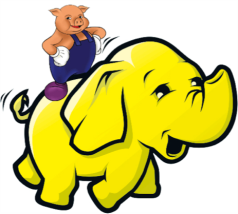 Data Cleansing with Pig Latin
Neubot Tests
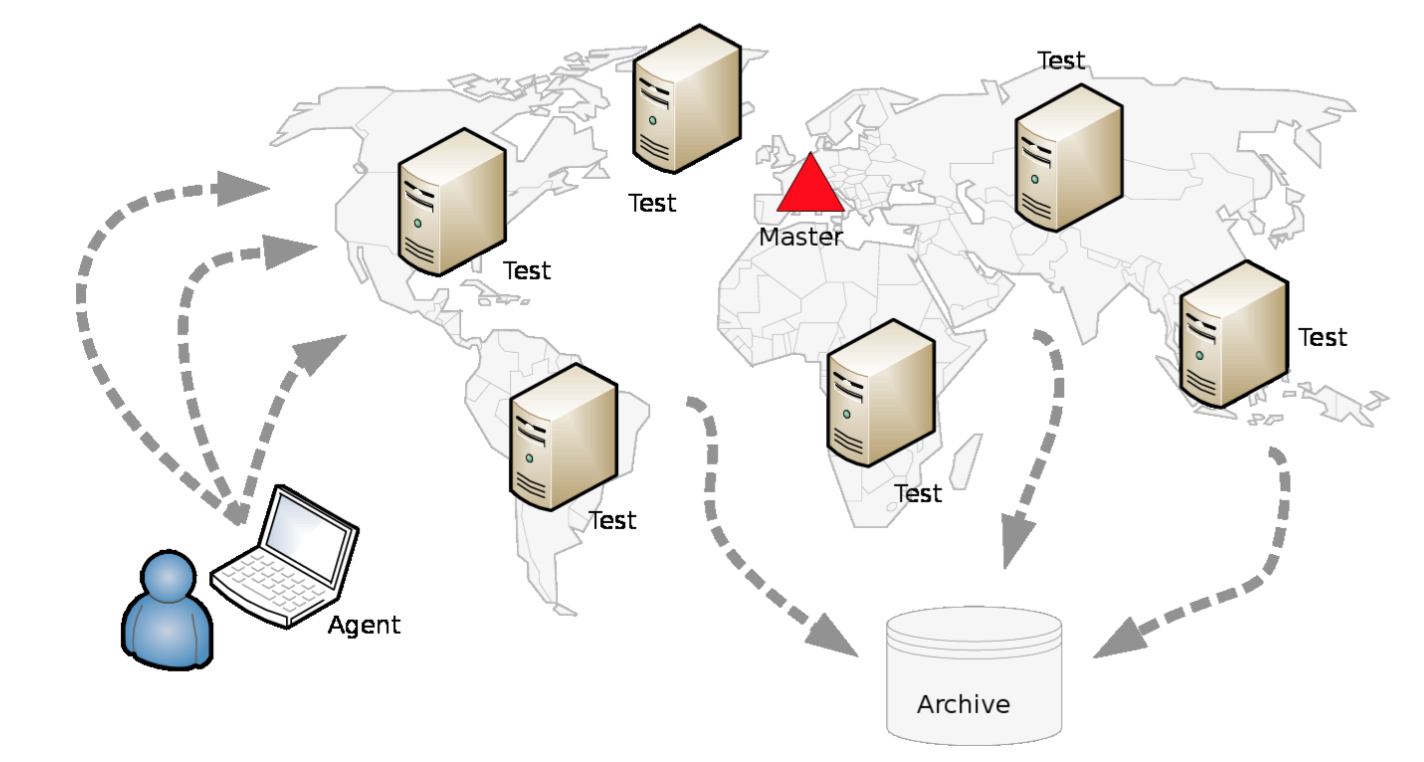 Data Structure
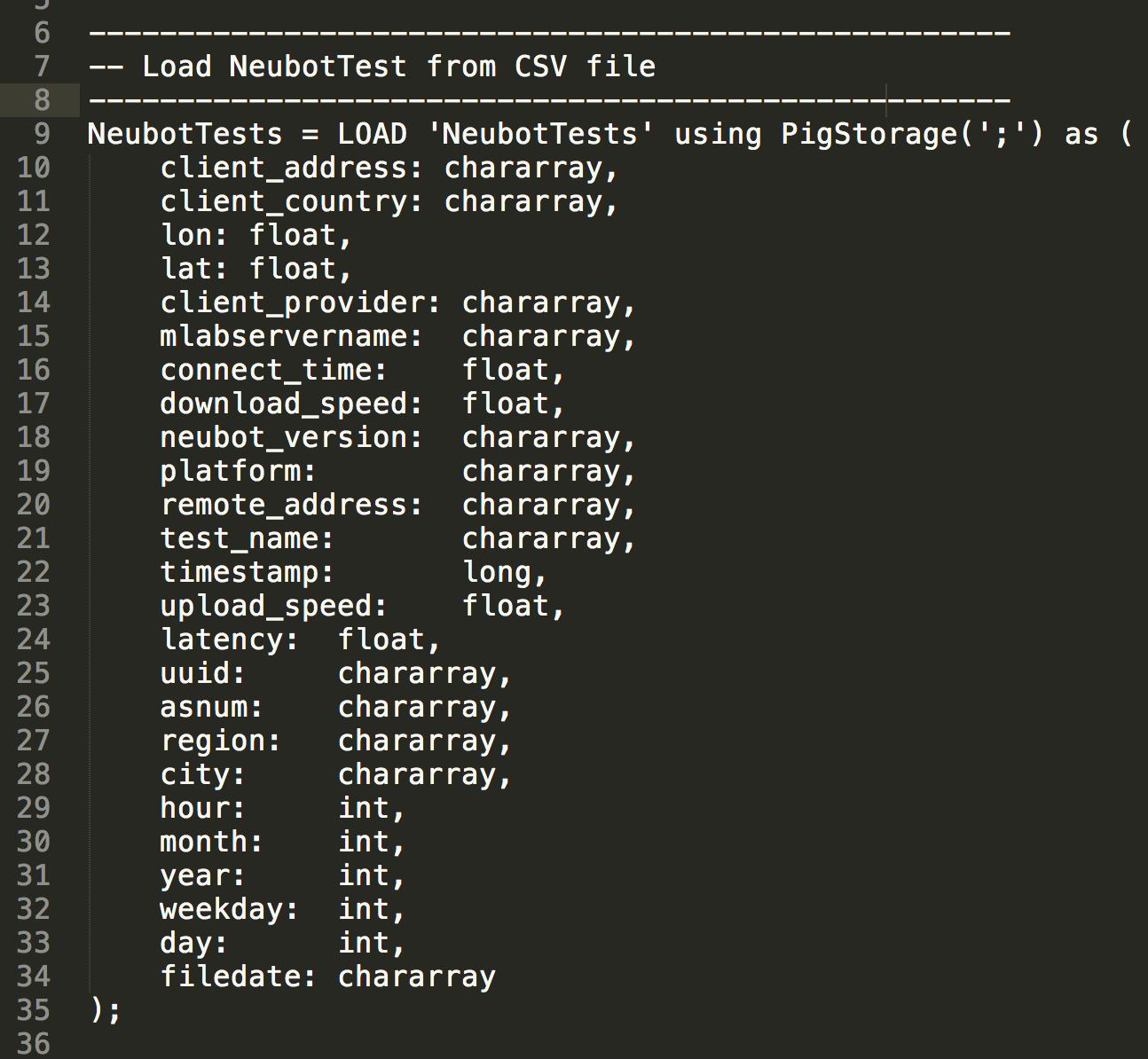 Example
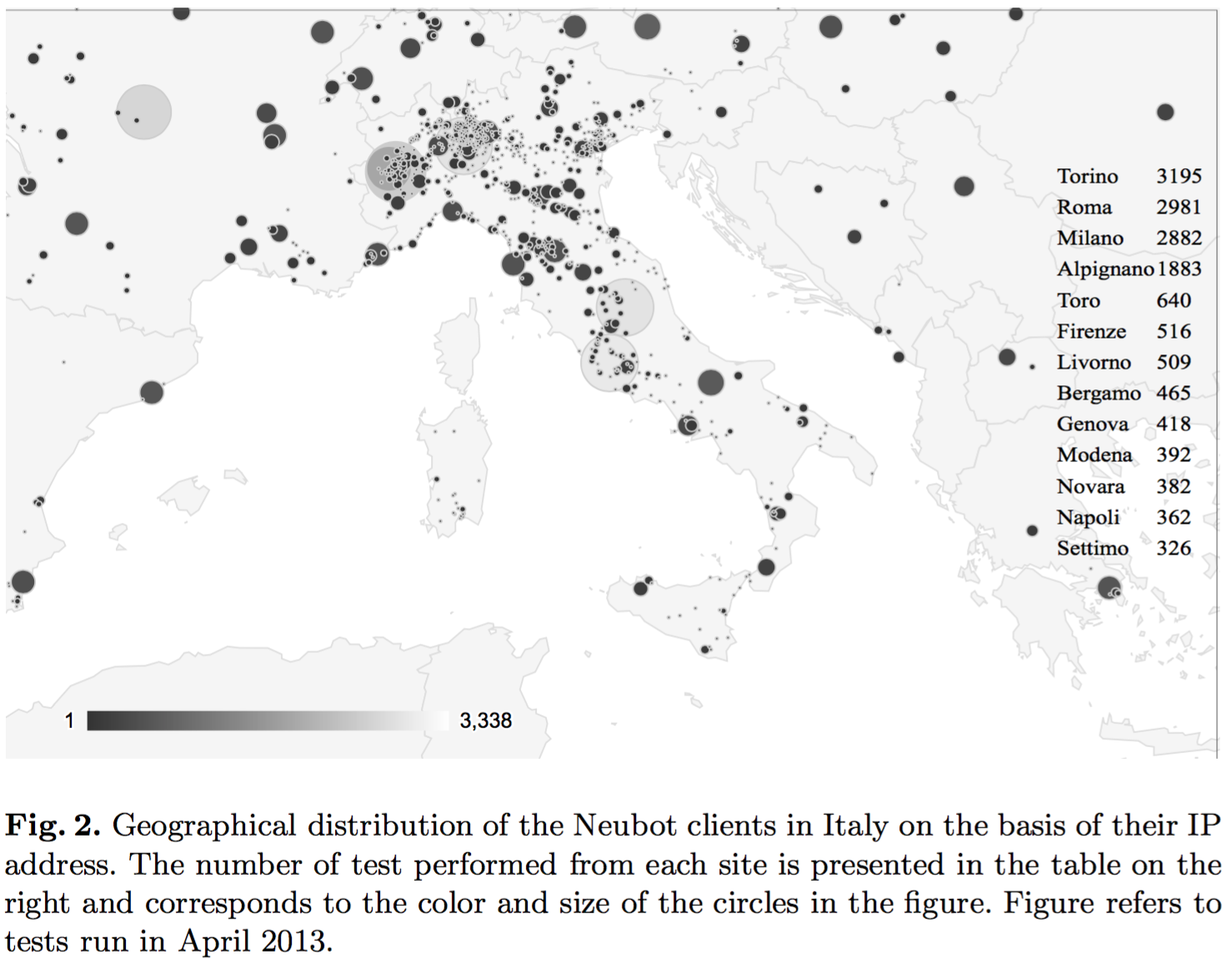 Hadoop Ecosystem
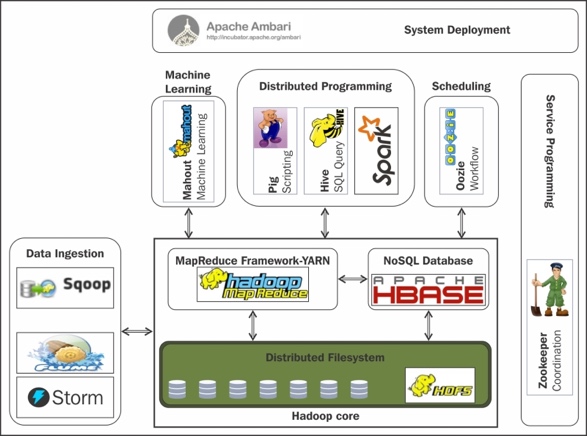 MapReduce
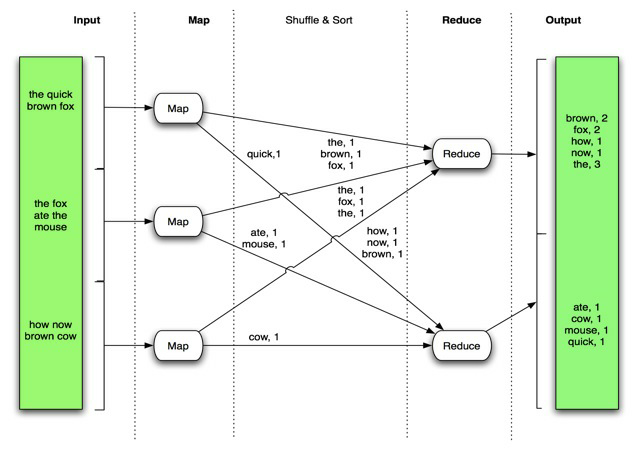 Source: http://www.slideshare.net/hadoop/practical-problem-solving-with-apache-hadoop-pig
Pig Latin
High level data flow language for exploring very large datasets.
Provides an engine for executing data flows in parallel on Hadoop.
Compiler that produces sequences of MapReduce programs
Structure is amenable to substantial parallelization
Operates on files in HDFS
Metadata not required, but used when available
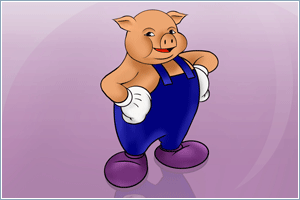 Key Properties of Pig:
Ease of programming: Trivial to achieve parallel execution of simple and parallel data analysis tasks
Optimization opportunities: Allows the user to focus on semantics rather than efficiency
Extensibility: Users can create their own functions to do special-purpose processing
Why Pig?
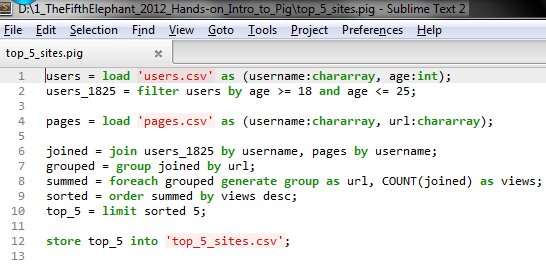 Equivalent Java MapReduce Code
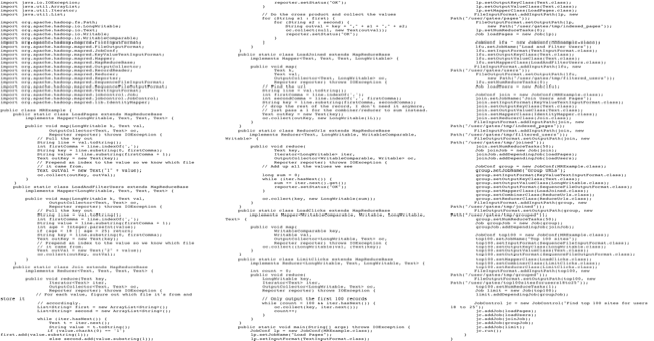 Load Users
Load Pages
Filter by Age
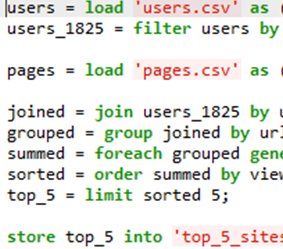 Join on Name
Group on url
Count Clicks
Order by Clicks
Take Top 5
Save results
Pig Datatypes
Pig Simple Datatypes
Pig Commands
Pig Diagnostic Operators
Architecture of Pig
Grunt (Interactive shell)
PigServer  (Java API)
PigContext
Parser   (PigLatinLogicalPlan)
Optimizer   (LogicalPlan  LogicalPlan)
Compiler  (LogicalPlan  PhysicalPlan  MapReducePlan)
ExecutionEngine
Hadoop
Pig Latin vs SQL
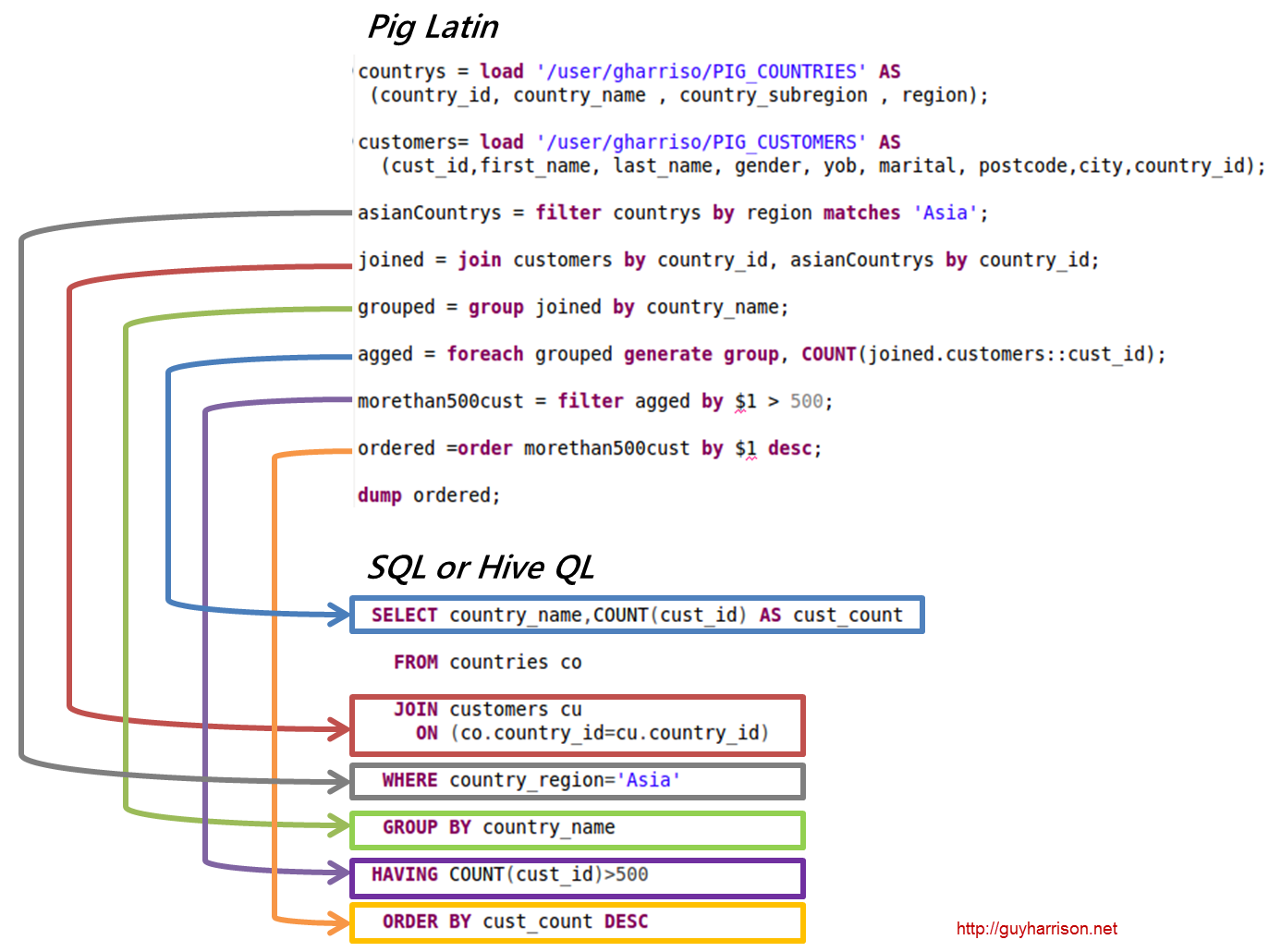 RapidMiner
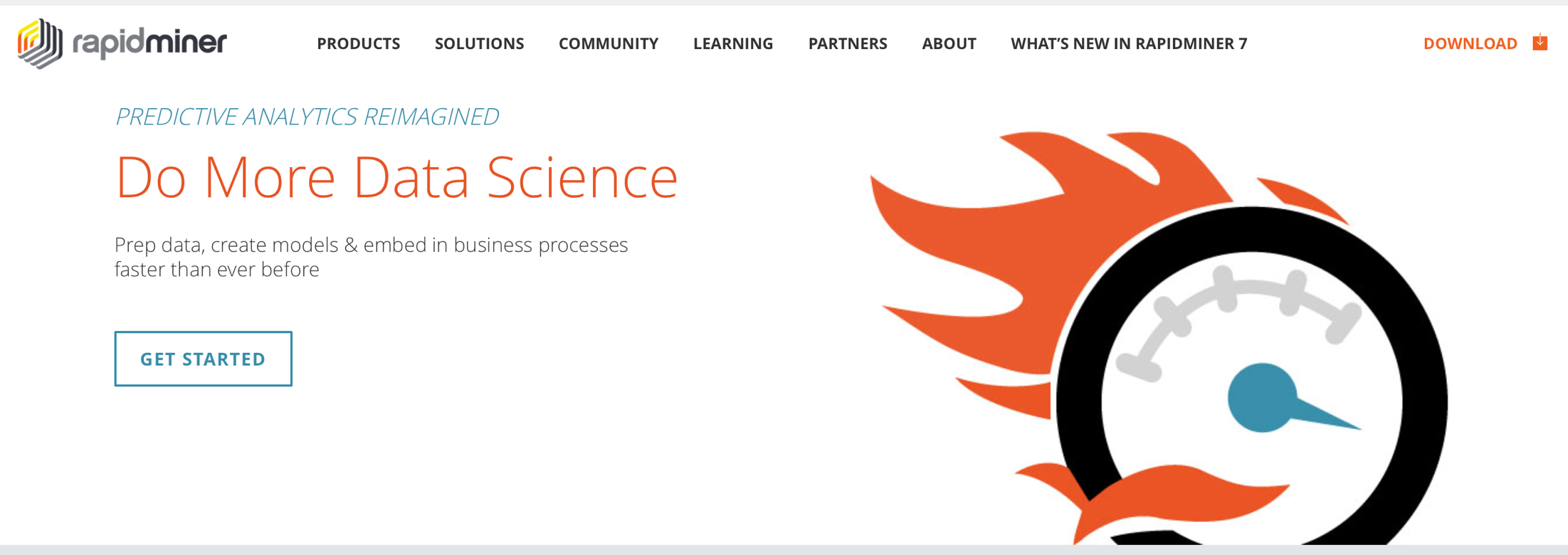